Использование  здоровьесберегающих  технологий на индивидуальных логопедических занятиях.
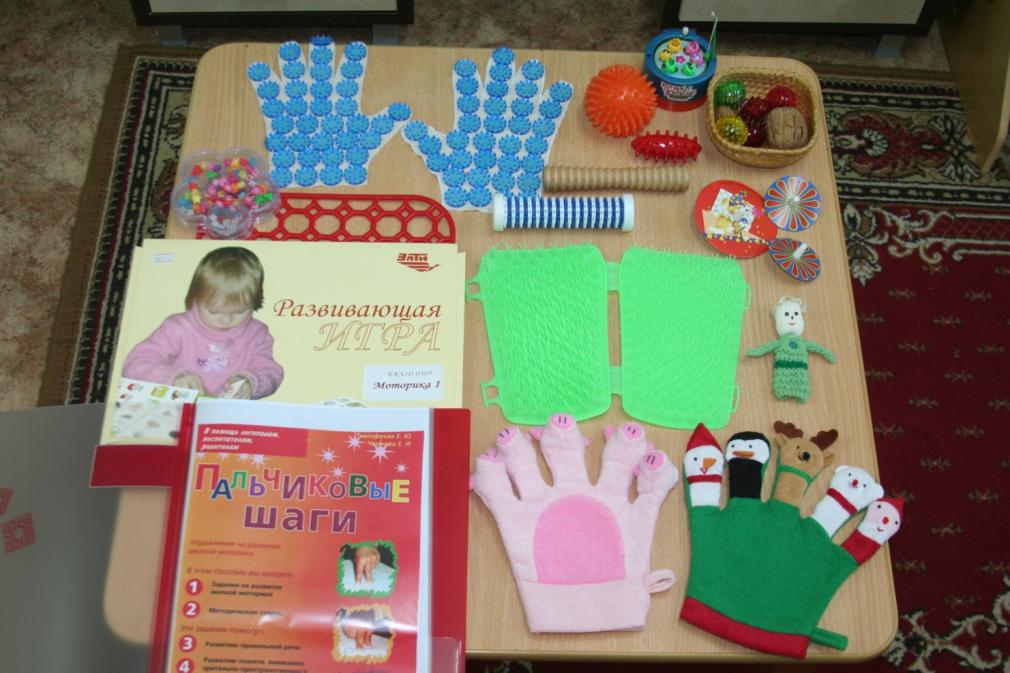 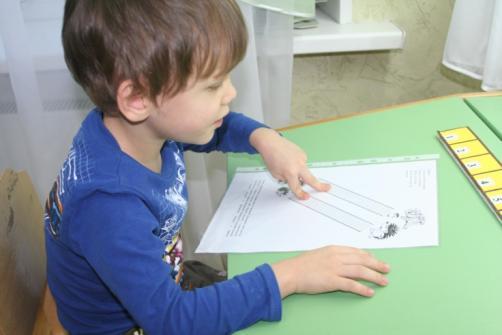 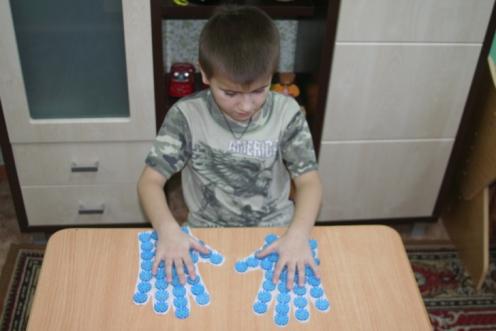 [Speaker Notes: Как правило, речевые нарушения не возникают на фоне полного здоровья. Большинство детей с нарушениями речи имели различные отклонения во время внутриутробного развития, родовые травмы или серьезные заболевания впервые годы жизни.  
Нарушение отражаются на психическом развитии ребенка, формирование его личности и поведения. Именно поэтому коррекционная работа должна способствовать не только исправлению речевых нарушений, но и оздоровлению всего организма ребенка, способствовать его полноценному психическому, физическому и личностному развитию. Только комплексное воздействие на ребенка может дать успешную динамику речевого развития. Под здоровьесберегающими технологиями следует понимать совокупность медицинских, педагогических, психологических установок, определяющих специальный набор и компоновку здоровьесберегающих форм, методов, средств, приемов обучения, необходимых для оптимального, рационального составления коррекционной работы по исправлению недостатков произношения у детей с дизартрией.]
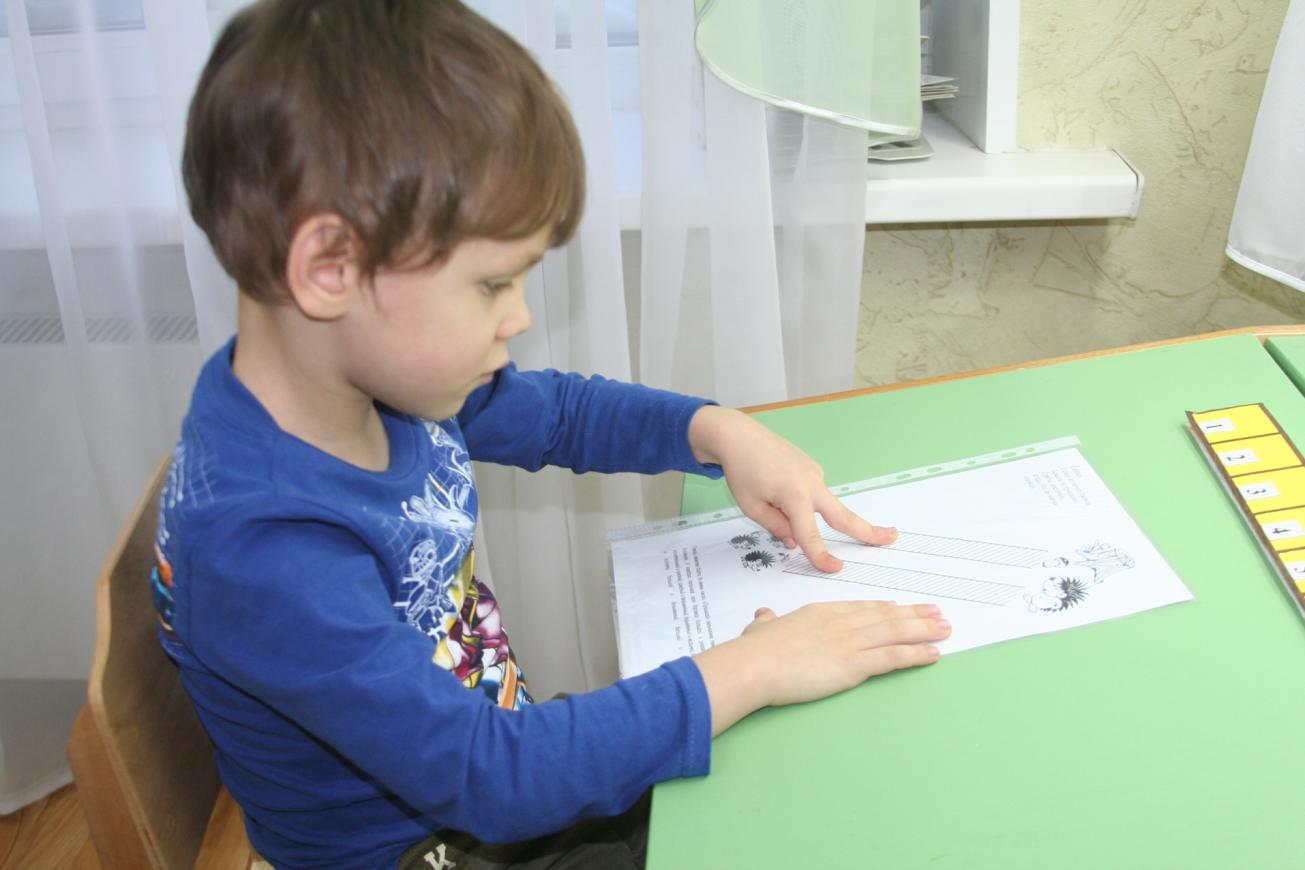 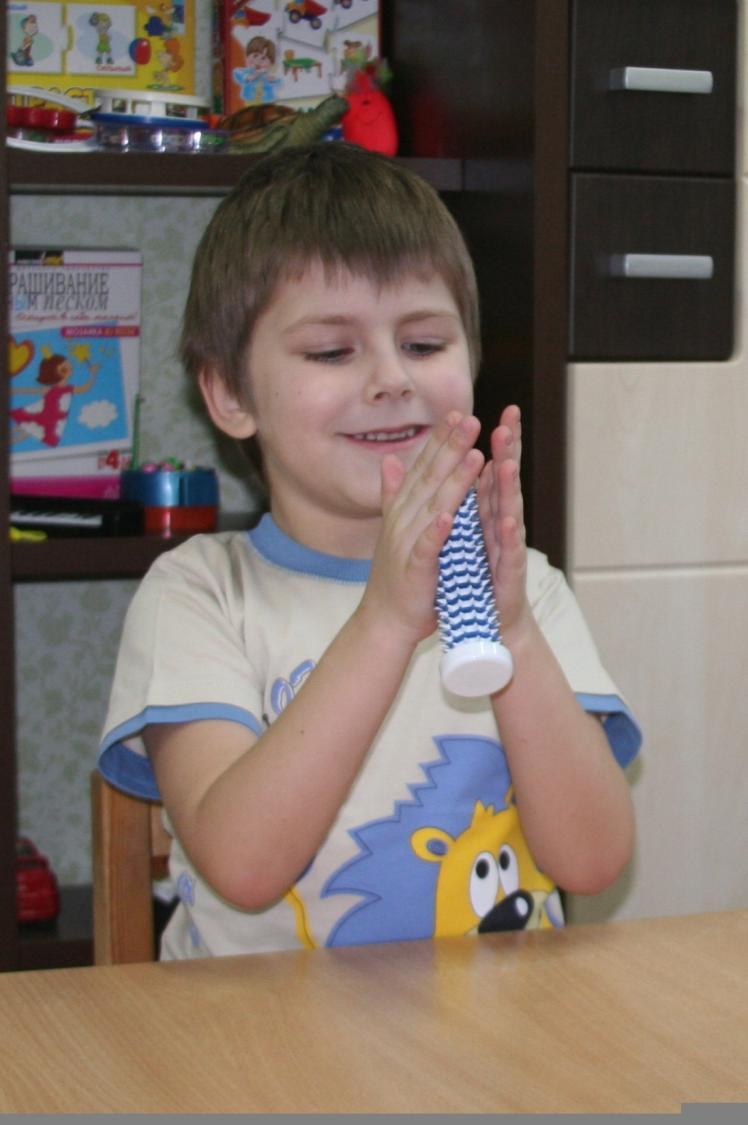 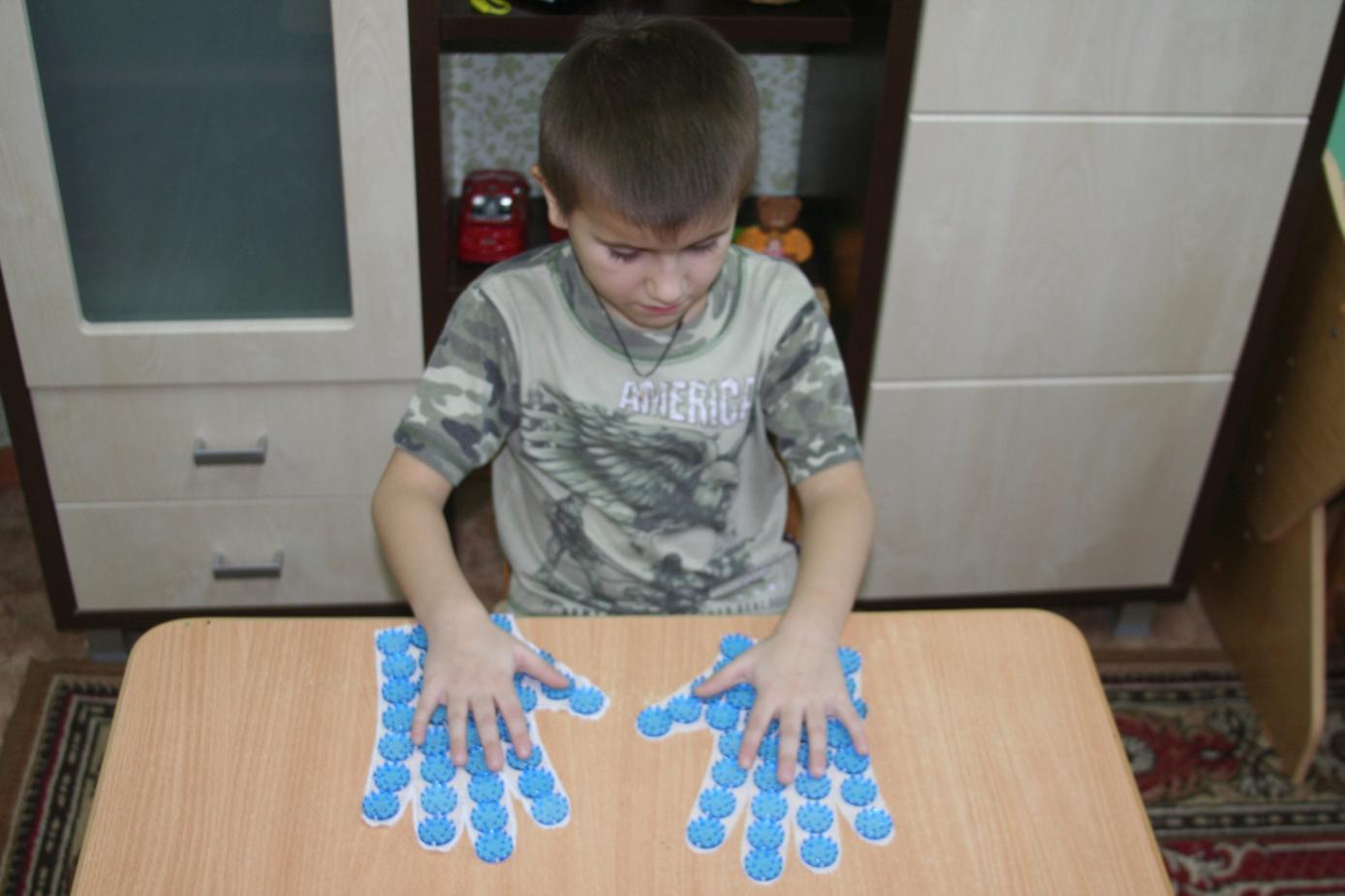 [Speaker Notes: Учеными доказано несколько важнейших положений, касающихся двигательного анализатора: 
- движения пальцев рук имеют особое значение, так как оказывают огромное влияние на развитие высшей нервной деятельности  ребенка;
-функция движения руки всегда тесно связана с функцией речи: развитие первой способствует развитию второй;
-развитие функции обеих рук обеспечивает развитие «центров» речи в обоих полушариях, и, как следствие, дают преимущества в  интеллектуальном развитии, поскольку речь теснейшим образом связана с мышлением;
-около трети всей площади двигательной проекции коры головного мозга занимает проекция кисти руки, которая расположена рядом с проекцией речевой моторной зоны; движения пальцев рук действительно стимулируют созревание ЦНС, что, в частности, проявляется в ускорении развития речи ребенка;
-ритмичные движения пальцев рук- необходимое средство повышения функционального состояния больших полушарий и общего усиления ассоциативной функции мозга.]
Цель: Создание оптимальных условий,  для коррекции нарушения в развитии  речи детей с ЗПР и подготовки к успешному обучению в школе.
В условиях логопункта перед логопедом поставлены задачи: 
коррекция нарушения  речи:  звукопроизношения,  лексико-грамматического строя речи, связного высказывания;
проводить общую оздоровительную работу – укрепление физического здоровья (зрение, слух, осанка и  развитие мелкой моторики).
пополнить наглядно-информационный материал для родителей, направленный на развитие графомоторных навыков.
 привлечь родителей к участию в педагогическом процессе в условиях логопункта  ДОУ.
Приемы и средства работы  по формированию мелкой моторики пальцев рук при коррекции звукопроизношения у детей с дизартрией.
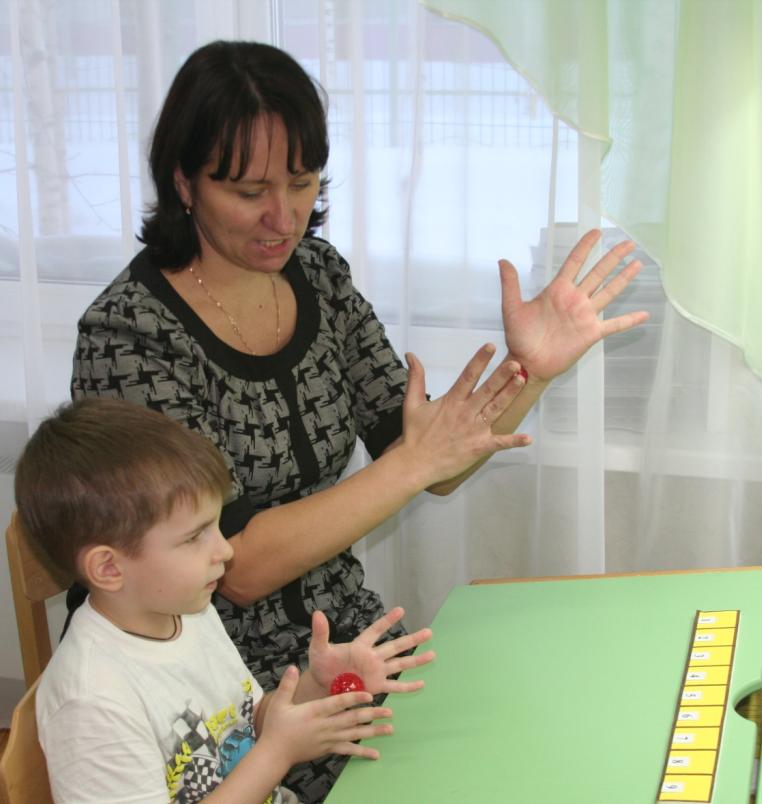 1)Использование пальцевых упражнений на аппликаторе Кузнецова; 
2) Формировании графомоторных навыков: включение в домашние           задания обводки  шаблонов и штриховки изображений;
3)Пальчиковые шаги;   
4)Самомассаж кистей рук  с помощью различных приспособлений;
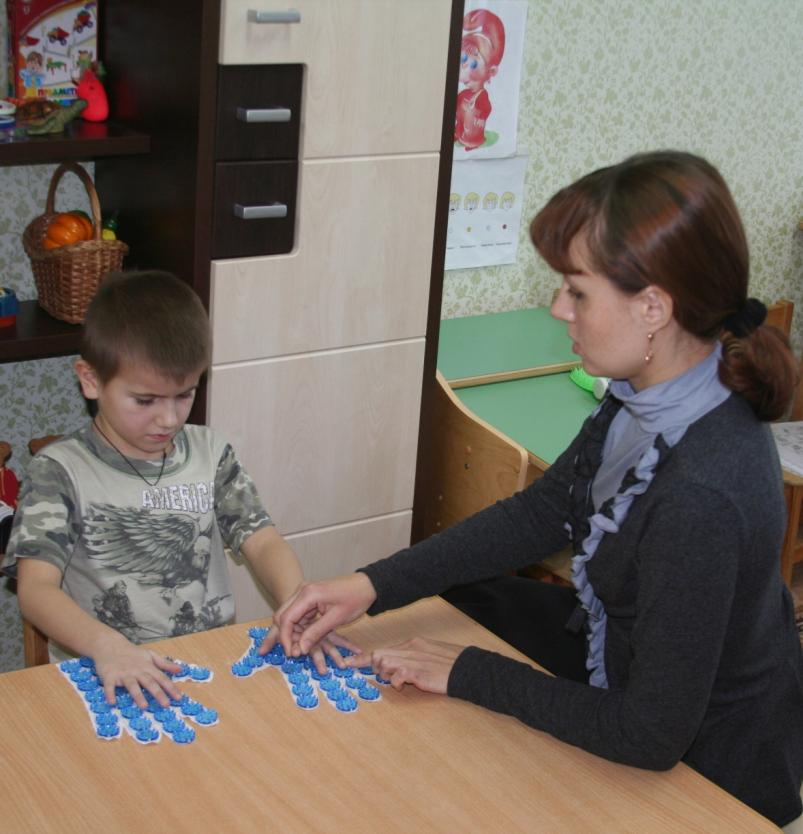 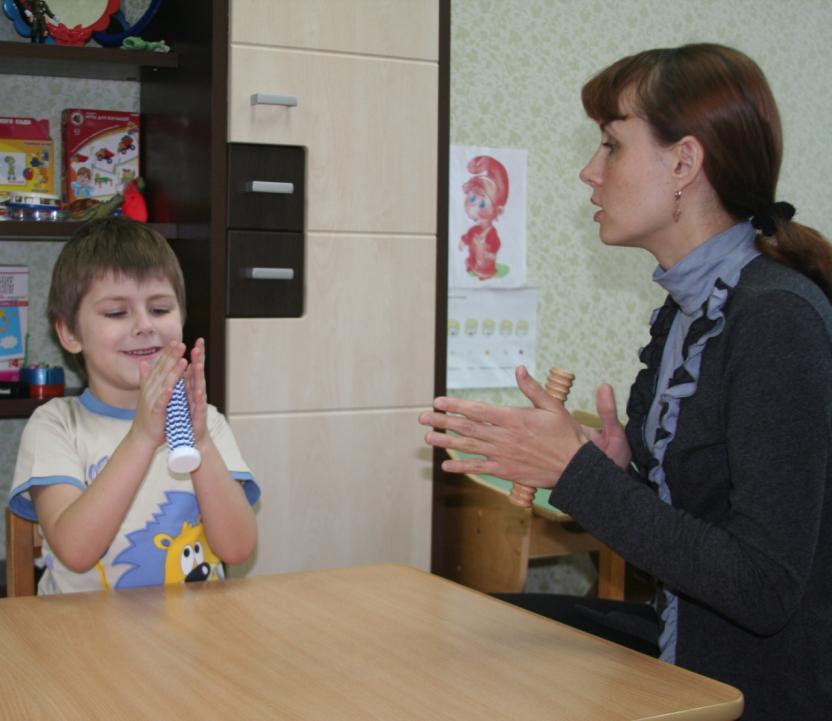 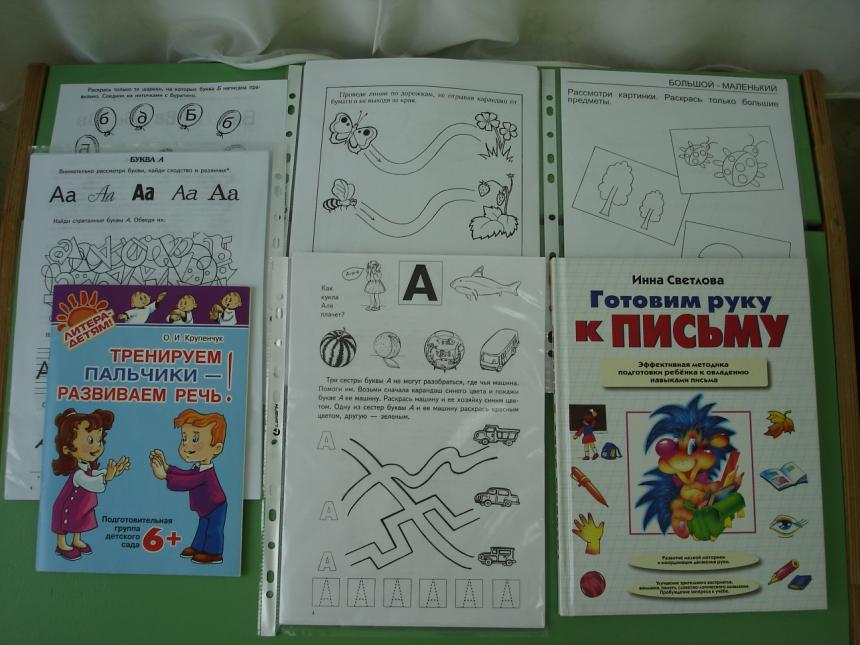 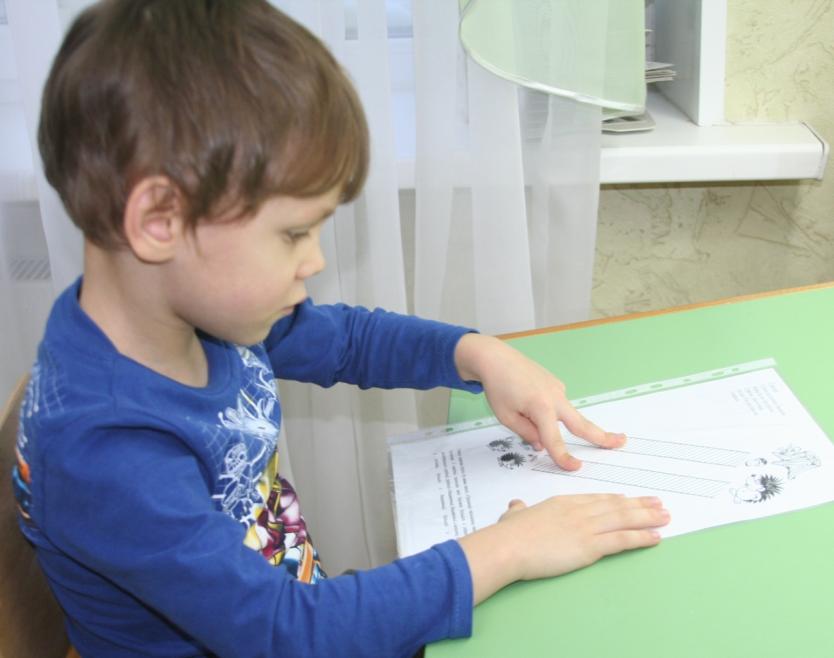 [Speaker Notes: Приемы и средства работы  по формированию мелкой моторики пальцев рук при коррекции звукопроизношения у детей с дизартрией. 
1)Использование пальцевых упражнений на аппликаторе Кузнецова ; 
2) Формировании графомоторных навыков: включение в домашние задания обводки шаблонов и штриховки изображений;
3)Пальчиковые шаги;   
4)Самомассаж кистей рук  с помощью различных приспособлений;]
Практика показала эффективность включения в структуру логопедических занятий на этапе автоматизации звуков в слогах и словах пальцевых упражнений на аппликаторе Кузнецова, массажные щетки, шарики с игольчатой поверхностью т. п. Стимуляцию осуществляют прижатием подушечек пальцев к предмету, имеющему поверхность заостренной формы с одновременным проговариванием речевого материала.
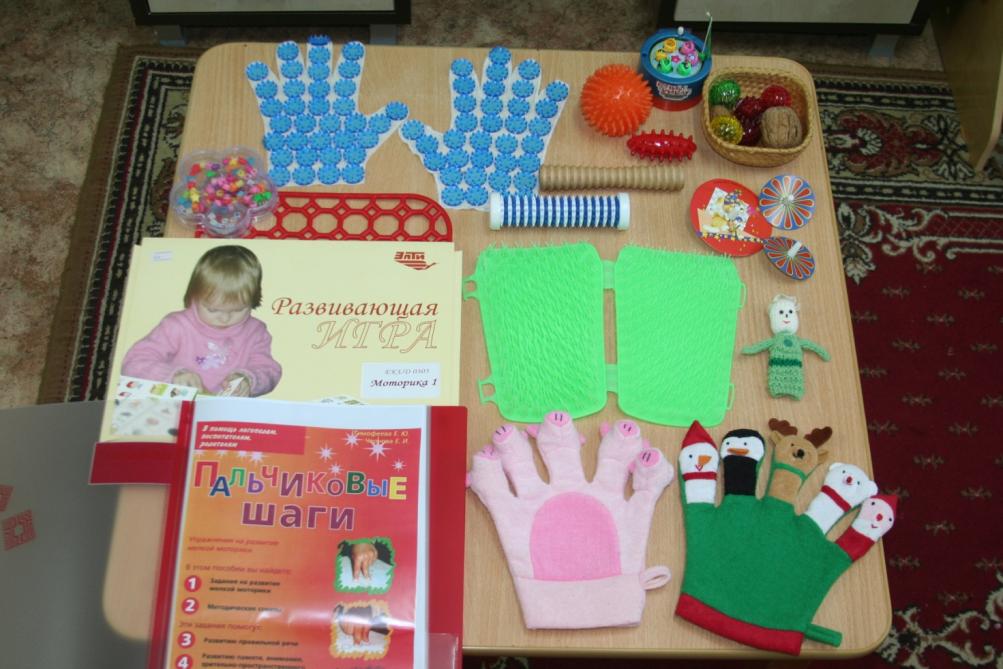 [Speaker Notes: Практика показала эффективность включения в структуру логопедических занятий на этапе автоматизации звуков в слогах и словах пальцевых упражнений на аппликаторе Кузнецова, массажные щетки, шарики с игольчатой поверхностью т. п. Стимуляцию осуществляют прижатием подушечек пальцев к предмету, имеющему поверхность заостренной формы с одновременным проговариванием речевого материала.]
Ожидаемые результаты: помимо нормализации звукопроизношения прогнозируется улучшение тонуса мышц рук, увеличение силы кисти, точности ее движения, что будет способствовать более качественной подготовки ребенка к школе.
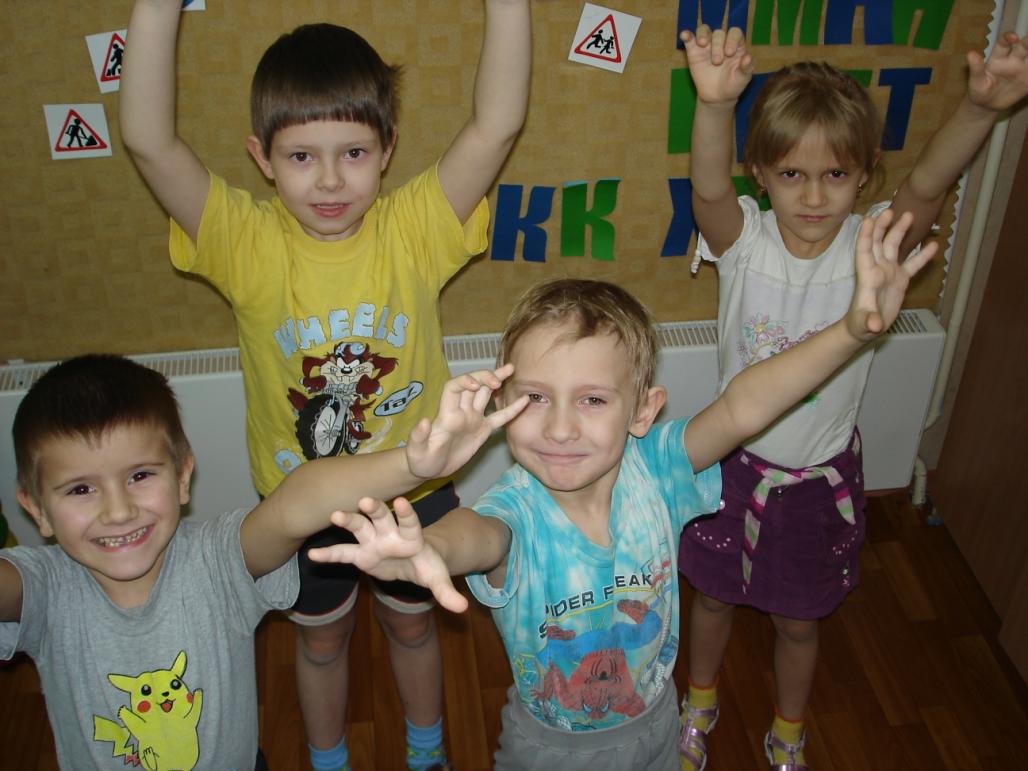 [Speaker Notes: Ожидаемые результаты: помимо нормализации звукопроизношения прогнозируется улучшение тонуса мышц рук, увеличение силы кисти, точности ее движения ,что будет способствовать более качественной подготовки ребенка к школе.]